Озонові діри, причини виникнення та їх наслідки
Що таке озон?
Озон — це видозміна кисню, вибуховий газ синього кольору з характерним запахом.
Що таке озонова діра?
Озонова діра — локальне падіння концентрації озону в стратосфері на 10—40%. Пов'язано це з дією фреонів, зменшенням кількості кисню при запусках космічних кораблів та польотами реактивних літаків.
Властивості озону:
Здатність поглинати біологічно небезпечне ультрафіолетове випромінювання Сонця.
Озон – найсильніший окислювач (просто кажучи – отрута), тому приземний озон небезпечний.
 Здатність поглинати інфрачервоне випромінювання земної поверхні.
Здатність прямим і непрямим чином впливати на хімічний склад атмосфери.
Озонова діра над Антарктидою 2006 рік
Існує велика кількість причин ослаблення озонового щита, викликаного антропогенною діяльністю. Загалом їх можна об’єднати у дві групи.
1. Викиди висотних літаків і ракет
По-перше, – це запуски космічних ракет. Паливо, що згорає, «випалює» в озоновому шарі більші діри. Колись передбачалося, що ці «діри» затягуються.
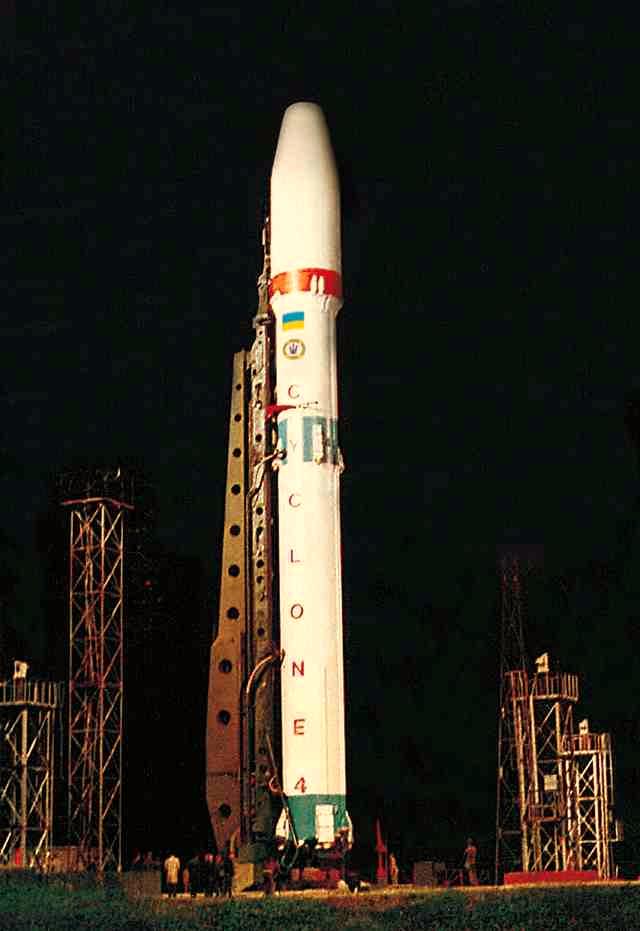 По-друге, – літаки. Особливо ті, що летять на висотах в 12-15 км. Але, у той же час літаки, що літають нижче 12 км, дають збільшення озону.
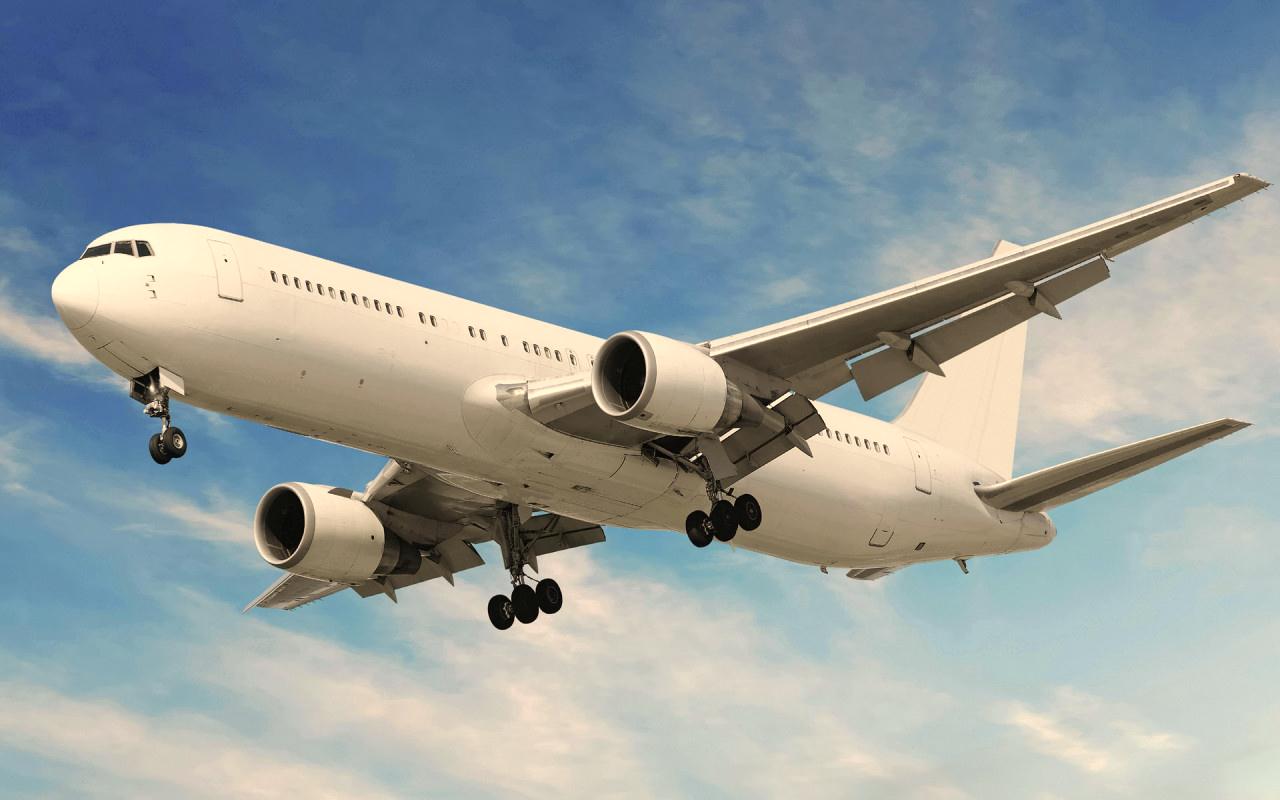 По-третє, – окиси азоту. Їх викидають ті ж літаки, але найбільше їх виділяється з поверхні ґрунту, особливо при розкладанні азотних добрив.
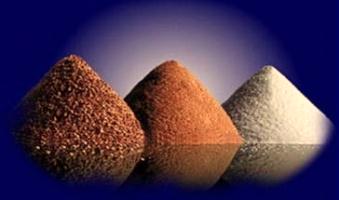 Азотні добрива
2. Хлорофторовуглеці (ХФВ), або фреони
Колись фреони розглядалися як ідеальні для практичного застосування хімічні речовини, оскільки вони дуже стабільні й неактивні, а виходить, не токсичні. Як це не парадоксально, але саме інертність цих сполук робить їх небезпечними для атмосферного озону.
Руйнування озонового шару Землі фреонами
Багато країн почали вживати заходи, спрямовані на скорочення виробництва й використання фреонів.
З 1978 р. у США було заборонене використання фреонів в аерозолях. 
 У вересні 1987 р. 23 провідні країни світу підписали в Монреалі протокол, що зобов’язує їх знизити споживання ХФВ.
 В 1985 р. було підписано Віденську конвенцію про охорону озонового шару.
Понад 160 країн уже підписали ці документи. У 1991 році розвинуті та багаті держави заснували міжнародний фонд під назвою Глобальний екологічний фонд (ГЕФ) для спрямування зусиль на допомогу країнам, що розвиваються.
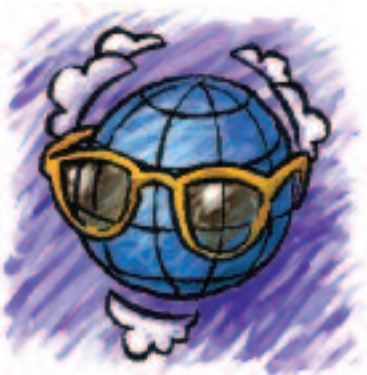 Вчені вважають, що  вжиті заходи (якщо винуватцем є людина) допоможуть оновити озоновий шар до 2060 року, але до цього часу порушення озонового шару все одно сильно вплине на клімат.
Наслідки руйнування озонового шару є шкідливими для здоров’я людей. УФ-випромінювання може спричинити рак, катаракту, сонячні опіки, сніжну сліпоту, старіння шкіри та зниження імунітету.
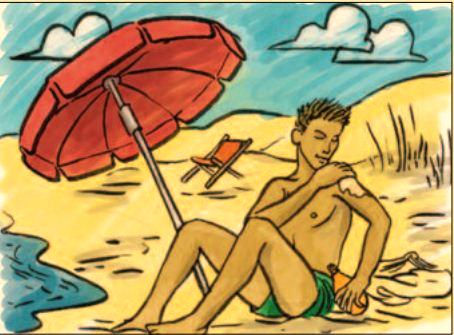 16 вересня Генеральна Асамблея ООН проголосила Міжнародним днем захисту озонового шару. Цей день відзначається з 1995 року.
Збережемо планету разом!
Дякую за увагу!